Regression
Enthalpy of Mixing and Activity
Seungpyo Hong
Flow Physics and Engineering Lab.
Department of Mechanical Engineering
POSTECH
Problem
Minimizing sum of squares of deviation of given data.

Two sets of data points are given.
(i.e. Enthalpy of mixing and activity )
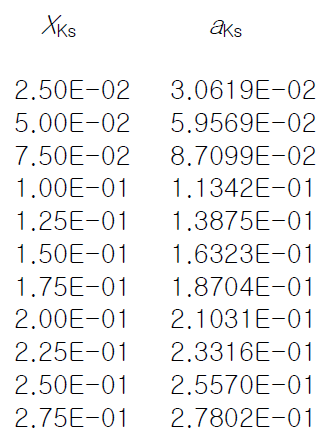 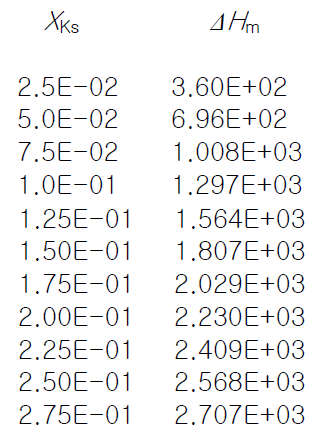 Formulation
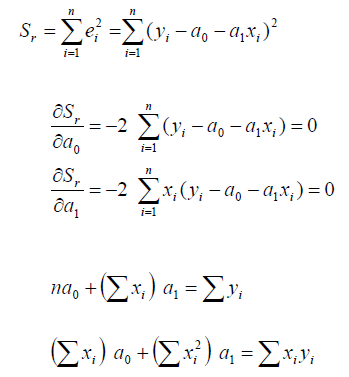 Correlation coefficient
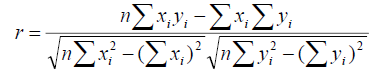 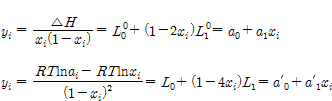 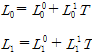 Structure of the program
PROGRAM Regression

















END PROGRAM Rigression
Read the Enthalpy of Mixing, Activity data, and reference temp
Allocate arrays
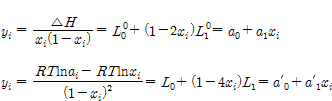 1
2
Solve linear equation
3
4
Solve linear equation
Obtain correlation coefficient
5
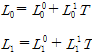 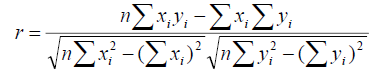 Write output file and deallocate arrays
Results
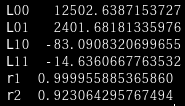 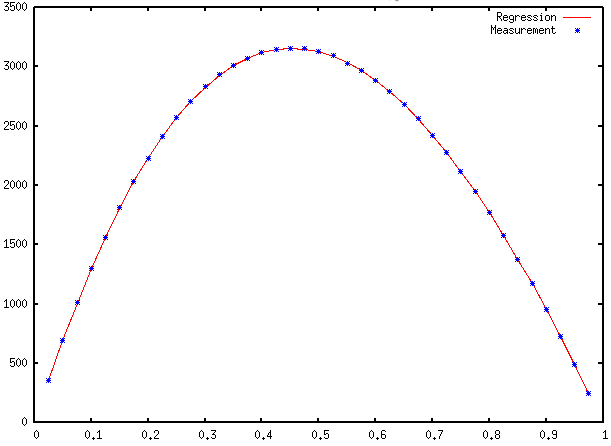 Results
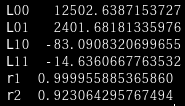 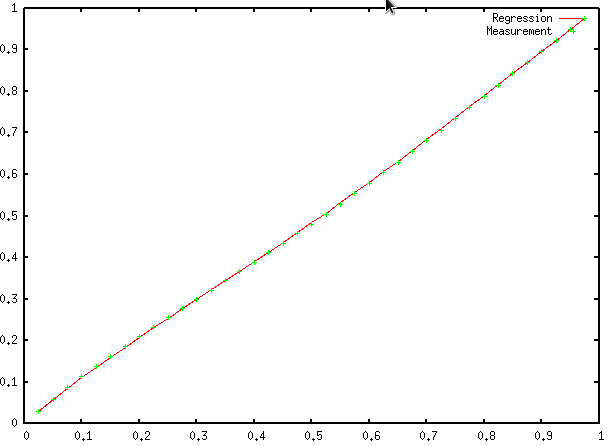